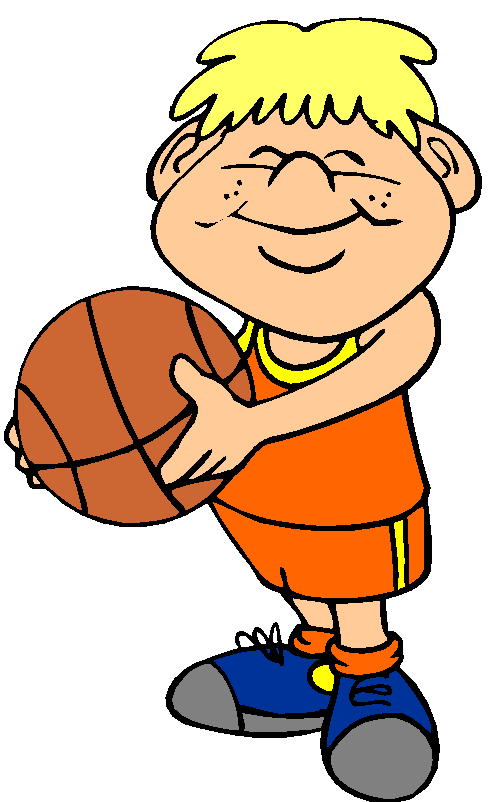 Урок  подвижных  игр  с  элементами баскетбола. 3-й класс
Базаевой Эллы Аркадиевны
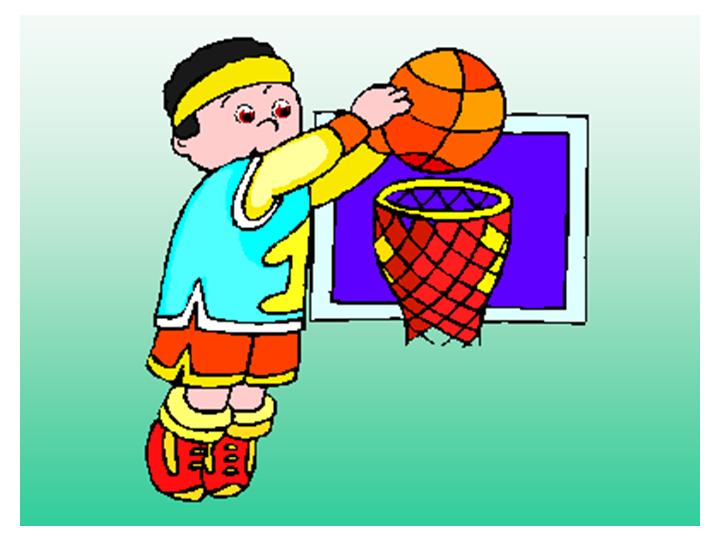 Задачи урока:
 1) образовательные: научить передачам двумя руками от груди и сверху из-за головы; совершенствовать ловлю мяча двумя руками;
2)оздоровительные: укреплять здоровье; развивать ловкость, координацию, быстроту; 
3)воспитательная: прививать активность, внимательность и чувство коллективизмаИнвентарь: баскетбольные мячи.